Climate Change in the Arctic
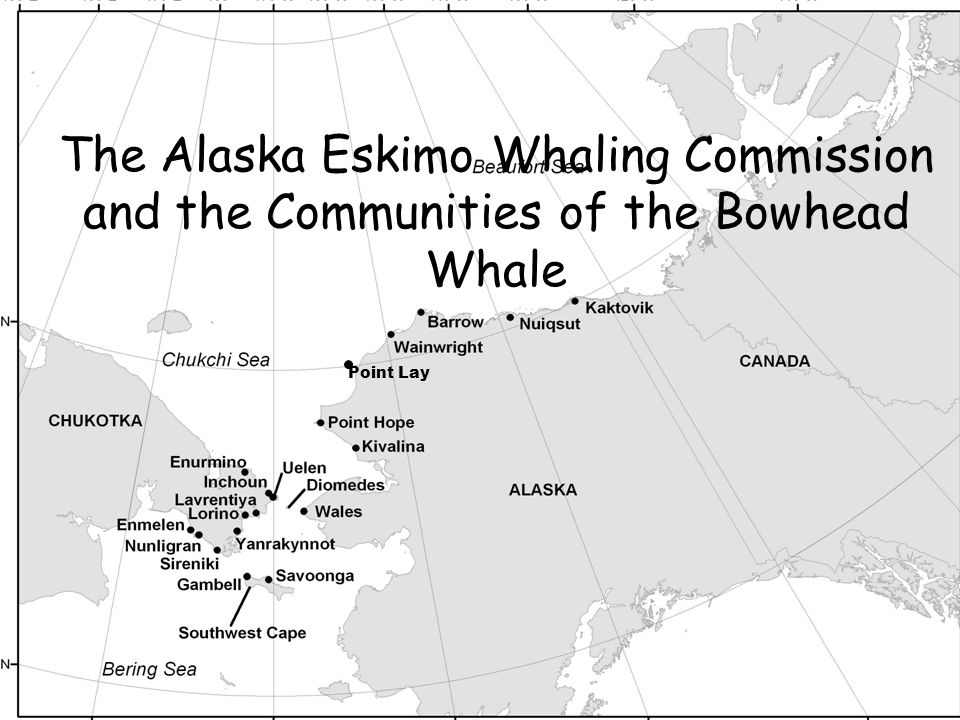 Arnold Brower Jr

Executive Director 

Alaska Eskimo Whaling Commission
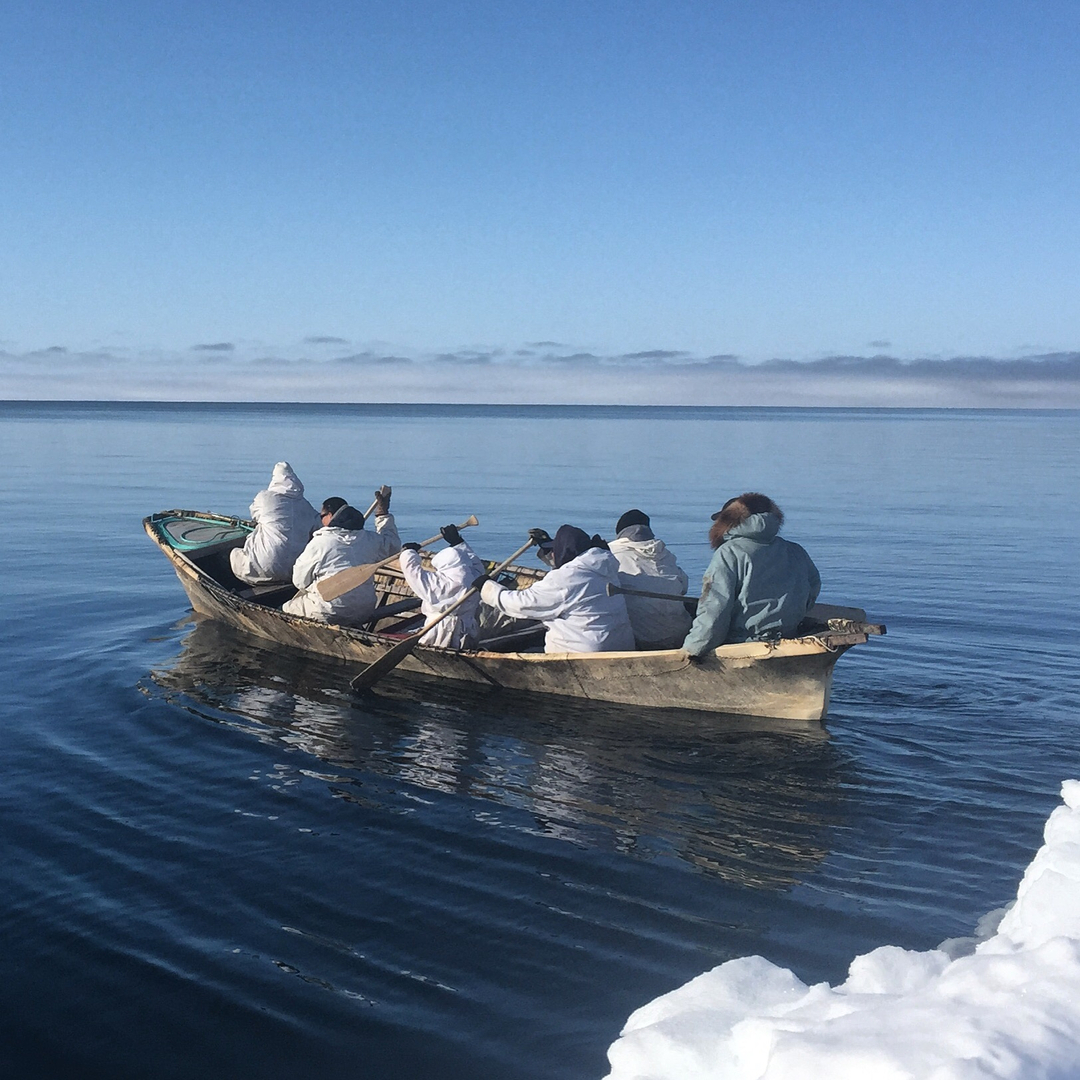 Issues with Ice: Satellite Data shows 	*Shorefast ice edge	*Ice trails to whale camp 	*Ice thickness  	*Danger of Ice Flows
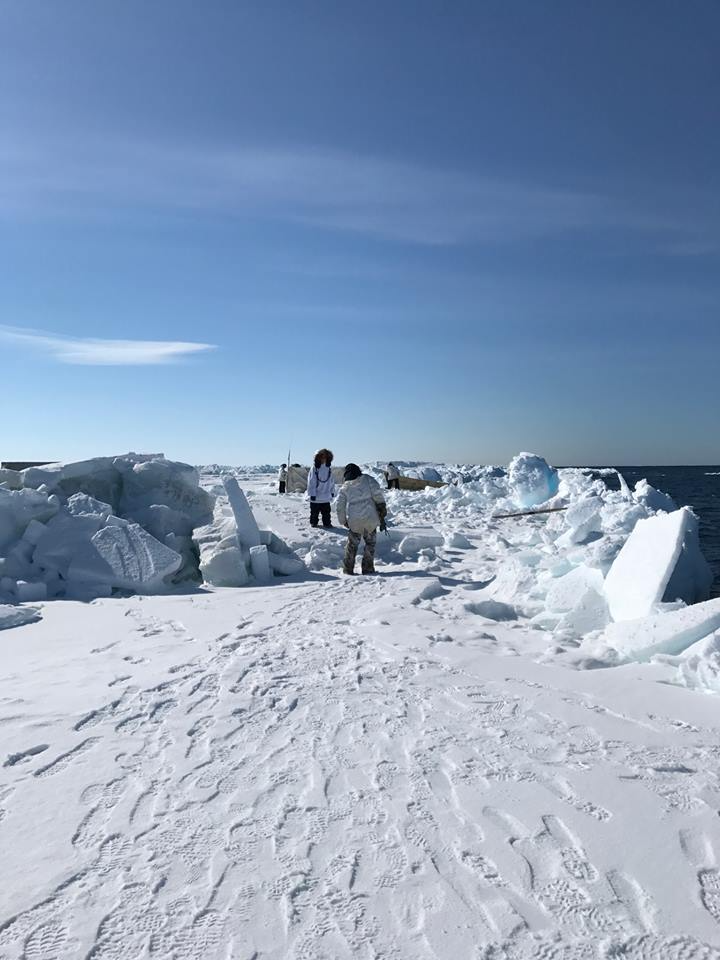 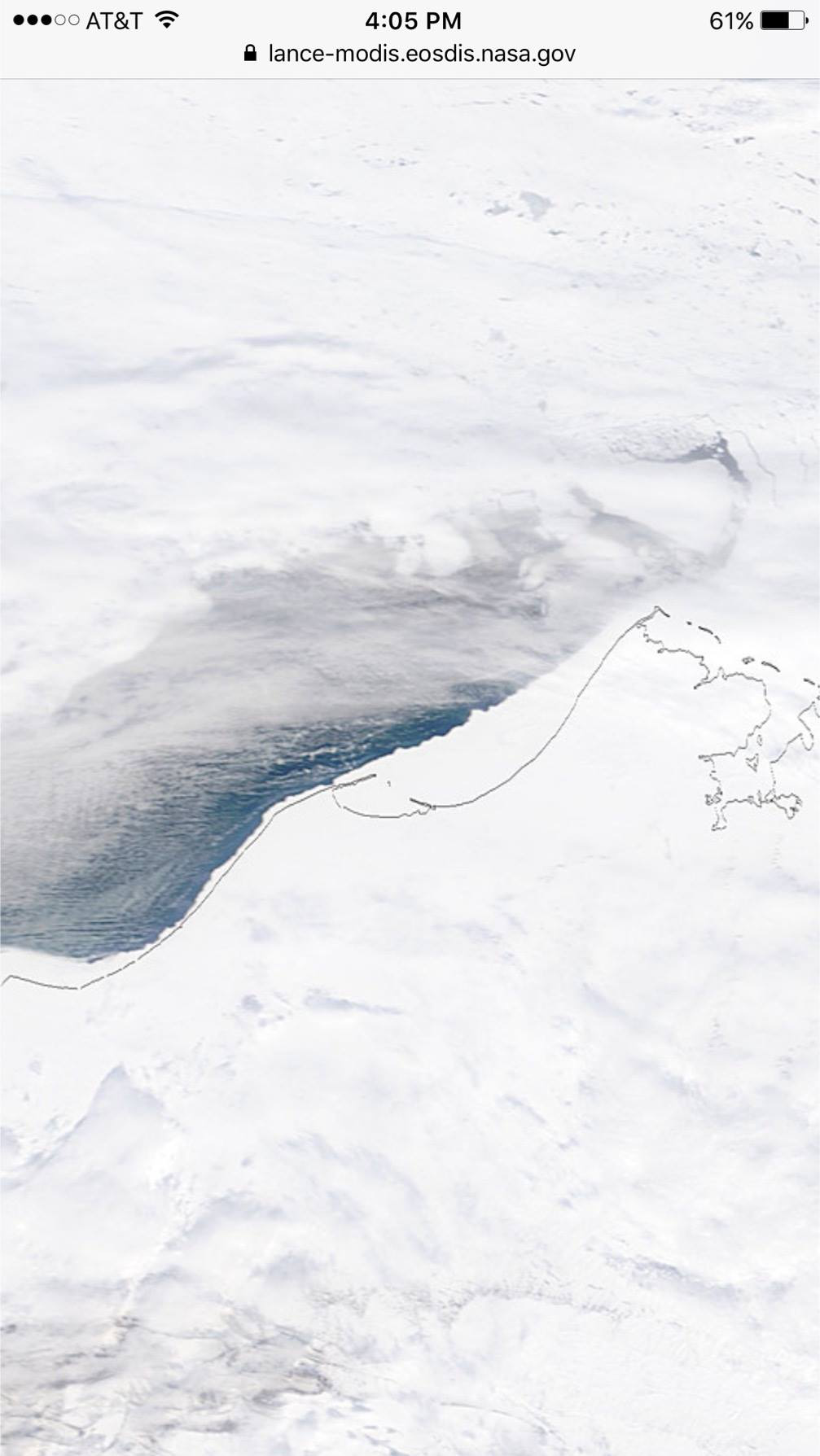 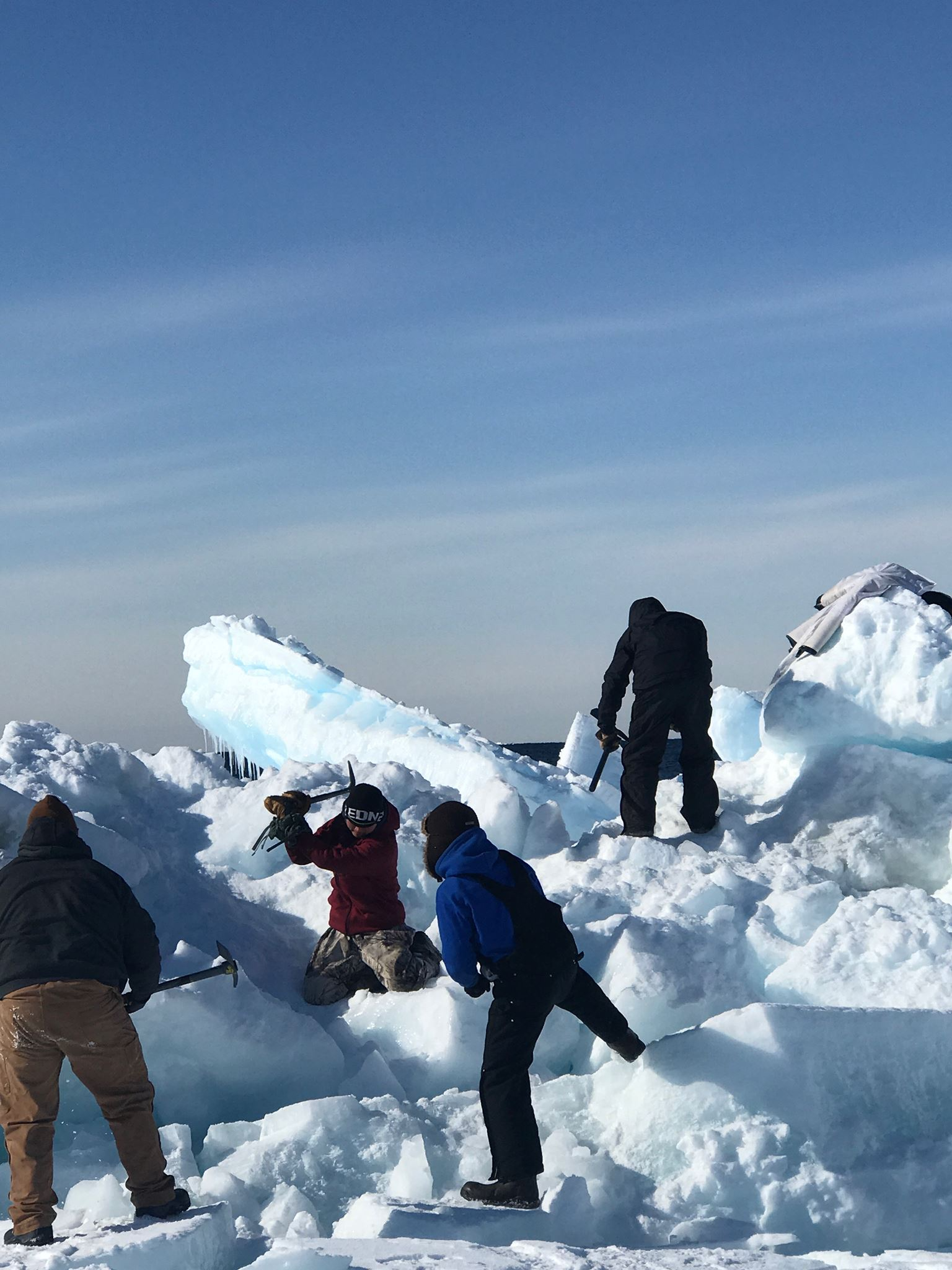 Ice Cellar Collapse with Permafrost Melting
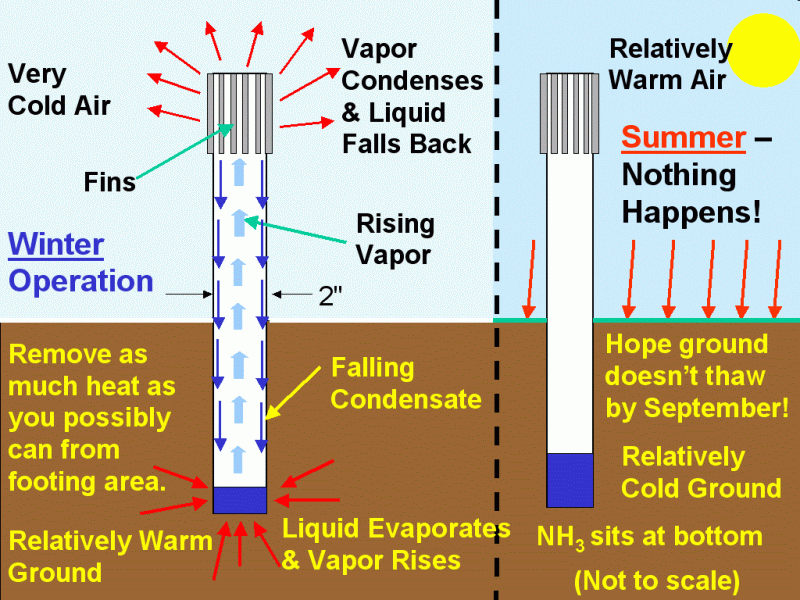